Daňový systém Ruska
Gilzayova Elmira, učo: 401370
Obsah práce:
Legislativní základ
Obecné informace
Daňový systém
Federální daně a poplatky 
Regionální daně
Místní daně 
Zvláštní daňové režimy
Statistické údaje
Zdroje
Legislativní základ
Základem ruského daňového systému je Daňový zákoník
Kromě toho, ruský daňový 
systém zahrnuje federální 
zákony o daních a poplatcích, 
přijatých v souladu s tímto 
zákoníkem.
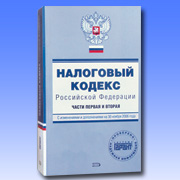 Obecné informace
Obecné informace
Obecné informace
Federální daně a poplatky
Regionální daně
Místní daně
Permsky kraj
Perm
Daňový systém
Federální daně a poplatky 
daň z přidané hodnoty;
spotřební daň;
daň z příjmů fyzických osob;
daň z příjmů právnických osob;
daň z těžby;
vodní daň;
poplatky za lov zvířat a využívání vodních biologických zdrojů;
státní poplatky
Daňový systém
Regionální daně:
daň z majetku právnických osob;
daň z hazardních her;
daň z motorových vozidel;

Místní daně:
daň z pozemků;
daň z majetku fyzických osob
Daňový systém
Zvláštní daňové režimy zahrnují:
daňový systém pro zemědělské producenty (jednotná zemědělská daň);
zjednodušený systém zdanění;
systém zdanění v podobě jediné daně z příjmů dopočtené pro určité činnosti
Daň z přidané hodnoty
Poplatníci:
právnické osoby
OSVČ (osoba samostatně výdělečně činná)
Předmět daně - Realizace prací, zboží a služeb v Rusku
Osvobozeni od daně jsou: 
Zahraniční organizace, jejichž činnost souvisí s organizací XXII. Zimních olympijských her a XI. paralympijských her roku 2014 v Soči (do 1.01.2017), 
Pokud tržby za tři předcházející kalendářní měsíce (bez DPH) nepřesahují 2 milionů rublů.
Sazby:
0% (export, kosmické zboží)
10% (potraviny, dětské výrobky, tisk, zdravotnické výrobky z domácí i zahraniční produkce)
18 % v případech, které nejsou uvedeny v odstavcích 1 a 2
10/110, 18/118
Daňové období - Kvartál
Spotřební daň
Poplatníci:
právnické osoby
OSVČ
Předmět daně:
Alkoholické nápoje
Tabákové výrobky
Auta a motocykly nad 150 hp
Pohonné hmoty a maziva
Sazby: 
pevná
ad valorem (v procentech)
smíšená
Daňové období - Kalendářní měsíc
Daň z příjmů fyzických osob
Poplatníci: 
daňoví rezidenti Ruské federace,
Jedinci, kteří dostávají příjem ze zdrojů v Ruské federaci a nejsou daňovými rezidenty Ruské federace.
Předmět daně: příjmy fyzických osob
Sazby:  
13%, pokud není uvedeno jinak
35% (výhry a ceny (pro část, která přesahuje 4000 rublů); výnosy z úroků z bankovních vkladů (při překročení určité částky)
30% z příjmů pro nerezidenty, s výjimkou příjmů obdržených jako "dividendy" - sazba15%; ze závislé činnosti - sazba 13%;
9% z příjmů vlastního kapitálu obdrženého ve formě dividend

Daňové období - Kalendářní rok
Daň z příjmů právnických osob
Poplatníci: 
Ruské právnické osoby
Zahraniční právnické osoby, které:
působí v Rusku a mají zde oficiální zastoupení
působí v Rusku bez ofic. zastoupení
Nejsou uznány jako zahraniční právnické osoby, jejichž činnost souvisí s organizací XXII. Zimních olympijských her a paralympijských her ​​XI. 2014 v Soči.
Předmět daně: Zisky daňového poplatníka 
pro 1 a 2 a) - příjmy se sníží o částku výdajů 
pro 2 b) - příjmy pocházející ze zdrojů v Ruské federaci
Sazby:  20% (2% do federálního rozpočtu a 18% započteno do regionálních rozpočtů)
Daňové období - Kalendářní rok
Daň z těžby
Poplatníci: právnická osoba a podnikající fyzická osoba, které jsou uznávány jako uživatelé podloží
Předmět daně: Nerostné suroviny Ruské Federace
Sazby: například	
446 rublů za tunu ropy (od1.01.2013- 470 rublů )
4% - na černé uhlí
Základ daně: 
hodnota vytěžených ner. surovin, 
u ropy a plynu se základ určuje podle vytěženého množství
Daňové období: kalendářní měsíc
Vodní daň
Poplatníci: Právnické osoby a fyzické osoby, podílející se na odborném a (nebo) zvláštním užívání vody
Předmět daně:
Odběr vody z vodních útvarů;
Využívání vodních ploch, s výjimkou plavení dřeva na vorech
Zařízení pro přívod vody použité pro hydroenergetiku
Využití vodních útvarů pro plavení dřeva.
Sazby: 
jsou stanoveny podle povodí řek, jezer, moří a hospodářských oblastí pro každou činnost uvedenou v základu daně.
70 rublů za tisíc metrů krychlových vody - pro odběr vody z vodních zdrojů pro zásobování vodou je stanovena na
Daňové období - Kvartál
Poplatky za lov zvířat a využívání vodních biologických zdrojů
Poplatníci: 
právnické osoby
OSVČ
fyzické osoby
Předmět daně: zvířata a vodní zdroje,
v případě, že potřebují zvláštní povolení.
Sazby: například
divoké prase- 450 rublů za jedno zvíře
hnědý medvěd – 6000 rublů za jedno zvíře
Sleď – 400 rublů za tunu
Kytovci – 30000 rublů za tunu
Základ daně: tuna nebo počet zvířat
Státní poplatky
Státní poplatek -  poplatky veřejným orgánům a orgánům místní samosprávy a úředníků pověřeným výkonem správních činností.
Dodávání dokumentů (a jejich duplicity)
Daň z majetku právnických osob Regionální daně
Poplatníci: právnické osoby s majetkem, podléhajícím zdaněníVyjma společností podílejích se na organizaci zimních olympijských her v Soči.
Předmět daně: movitý a nemovitý majetek 
Sazby: Daňové sazby jsou stanoveny právními předpisy subjektů Ruské federace a nesmí překročit 2,2%.
Daňové úlevy: 
Náboženské organizace.
Veřejné organizace pro invalidy
Organizace pečující o historické a kulturní památky
Organizace pečující o železnice a silnice, potrubí a vedení pro přenos energie.
Objekty veřejných výzkumných center
Daňové období: Kalendářní rok
Daň z hazarduRegionální daně
Poplatníci: právnické osoby podnikající v hazardu
Předmět daně: 
hrací stůl;
hrací automat;
sázkové kanceláře
Daňové sazby: jsou stanoveny právními předpisy subjektů Ruské federace v následujících rozsazích:

hrací stůl- od 25.000 do 125.000 rublů;
slot machine - od 1500 do 7500 rublů;
u zpracovatelského centra tote - od 25.000 do 125.000 rublů;
při zpracování centra bookmakera - od 25 000 do 125 000...
Daňové období: kalendářní měsíc
Daň z motorových vozidelRegionální daně
Poplatníci: právnické osoby a fyzické osoby, na které je registrováno vozidlo
Předmět daně: auta, motocykly, skútry, autobusy a další samohybné stroje pneumatické a roboti, letadla, vrtulníky, lodě...
Sazby: 
3,5 rublu za 1 hp - osobní automobily (výkon 100-150hp)
2 rubly - motocykly (výkon 20-35hp)
5 rublů – autobusy (výkon do 200hp) ...
Jednotlivé regiony Ruska mohou zvýšit nebo snížit daňovou sazbu ne však více než 10 krát.
Daňové úlevy: 
Daňové období - Kalendářní rok
Daň majetku fyzických osobMístní daň
Poplatníci: fyzické osoby 
Předmět daně: nemovitost (dům, byt, pokoj...)
Sazby:
Daň z pozemkůMístní daň
Poplatníci: vlastnící půdy 
právnické osoby
fyzické osoby
OSVČ
Předmět daně: pozemek
Sazby: Založena zákony zastupitelstev městských subjektů, nesmí překročit 1,5% a 3%
Daňové úlevy: 
Vězeňský systém.
Jednotlivci patřící k menšinám na severu 
Náboženské organizace.
Veřejné organizace pro invalidy
Daňové období - Kalendářní rok
Zvláštní daňové režimy
Tyto daňové režimy jsou zaměřeny na vytvoření příznivějších hospodářských a finančních podmínek organizací, podnikatelů, v rozsahu malých podniků, zemědělských výrobců a účastníků při provádění dohod o produkci sdílení.
Právnická osoba nebo OSVČ  v přechodu na profesionální režim se osvobodí od:
1) DPH
2) Daň z příjmů
3) Daň z nemovitosti
Daňový systém pro zemědělské producenty (jednotná zemědělská daň)
Poplatníci: 
Organizace a individuální podnikatelé, kteří jsou zemědělští výrobci, kteří vstoupili do zaplacení ZD.
Zemědělští producenti - organizace, v níž podíl příjmů z prodeje zemědělských produktů tvoří více než 70%.

Sazba: 6%
Předmět daně: příjem – výdaje
Daňové období: Kalendářní rok
Zjednodušený systém zdanění
Poplatníci: Organizace a podnikající fyzická osoba

Stávající organizace (zaměstnavatel) má právo obrátit se na ZDS od 1 ledna. Další rok, když za prvních 9 měsíců tohoto roku, jeho příjmy nepřesáhly 45 milionů rublů.
Ztrácejí právo použít zjednodušené daňového systému, pokud příjem za rok bude přesahovat 60 milionů rublů.
Organizace a podniky, které nesmí používat zjednodušený daňový systém:
• finanční instituce,
• zahraniční organizace
Sazba: 6% nebo 15%
Předmět daně: příjmy nebo příjem – výdaje
Daňové období: Kalendářní rok
Systém zdanění v podobě jediné daně z příjmů dopočtené pro určité činnosti
Tento systém nabude účinnosti právních předpisů obcí a vztahuje se pouze na určité činnosti.

Daňoví poplatníci nejsou oprávněni uplatňovat imputovaný příjem, pokud:
průměrný počet zaměstnanců v průběhu předchozího kalendářního roku přesáhne 100;
podíl ostatních subjektů v základním kapitálu organizace je více než 25%.

Sazba: 15%
Statistické údaje
daň z těžby
DPH
DPH
daň z těžby
daň z příjmů
daň z příjmů
Ostatní daně
spotřební daň
spotřební daň
Zdroje
http://kodeks.systecs.ru/nk_rf/nk_glava2/nk_st15.html  (Daňový zákoník)
www.gks.ru
http://www.nalog.ru/
www.minfin.ru/
Děkuji za pozornost!